Bài 21: Vùng đất phía Nam từ đầu thế kỉ X đến đầu thế kỉ XVI
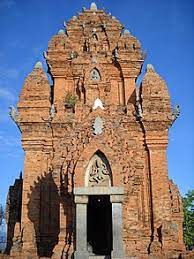 Nhóm 2
Nội dung
01
02
Diễn biến cơ bản về chính trị
Tình hình kinh tế và văn hóa
01
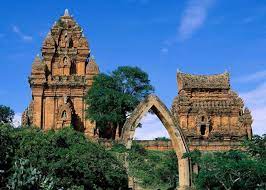 Diễn biến cơ bản về chính trị
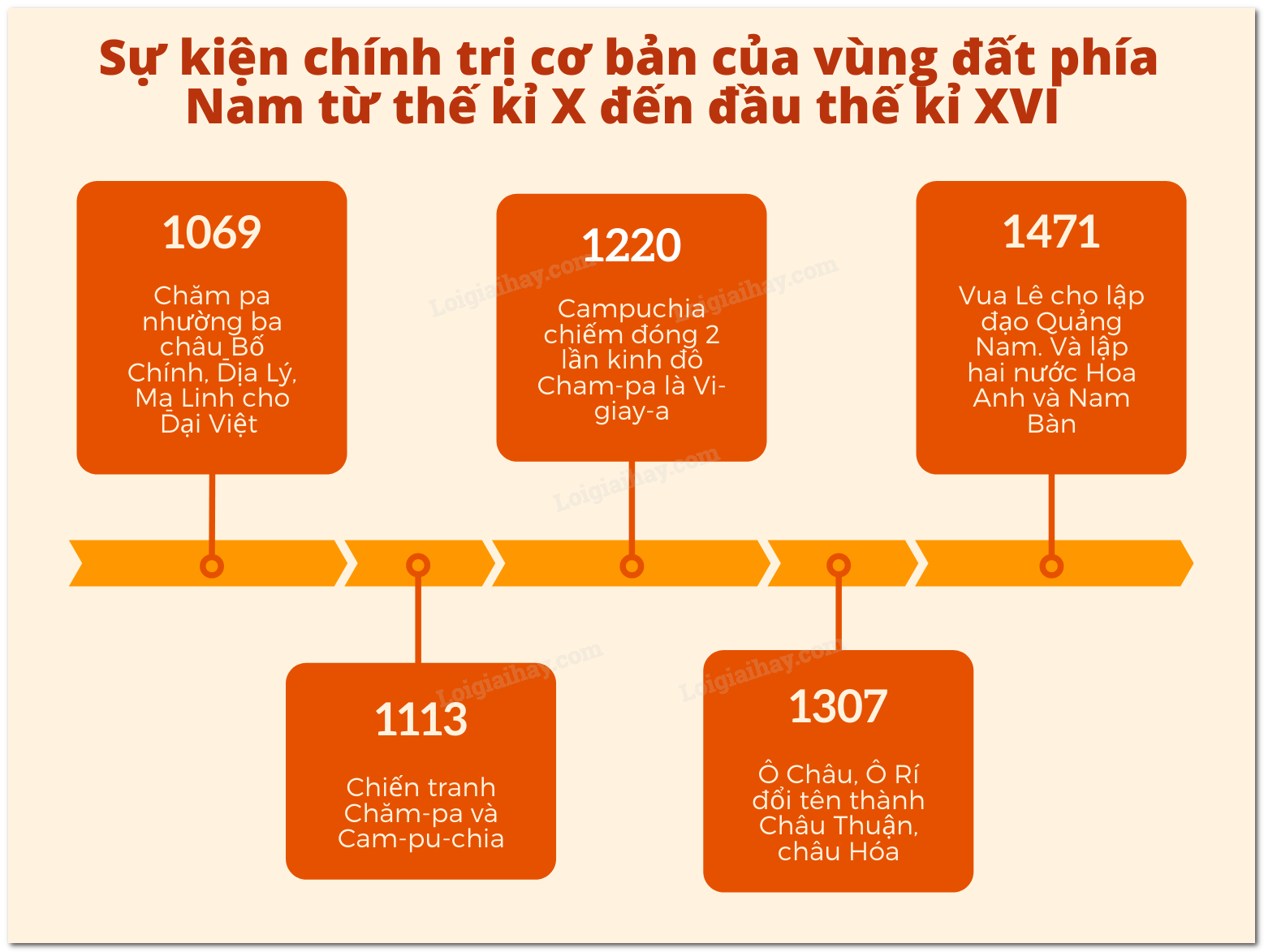 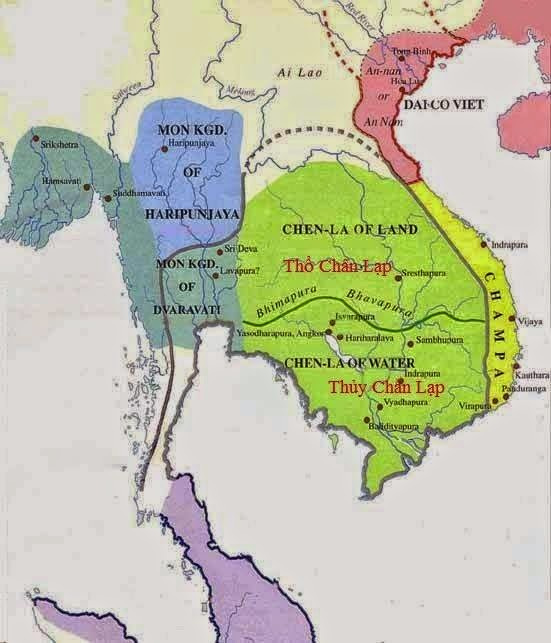 Diễn biến cơ bản về chính trị
Sau khi Vương quốc Phù Nam sụp đổ, vùng đất Nam Bộ trên danh nghĩa bị đặt dưới quyền cai trị của nước Chân Lạp (Cam-pu-chia).
Diễn biến cơ bản về chính trị
Tuy nhiên, trong thực tế, triều đình Ăng-co gặp nhiều khó khăn và hầu như không thể quản lí được vùng đất này.
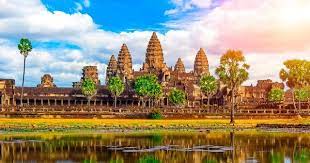 Diễn biến cơ bản về chính trị
Khoảng thế kỉ XVI, nhiều nhóm lưu dân người Việt đến khẩn hoang ở vùng đất Mô Xoài (Bà Rịa – Vũng Tàu), Đồng Nai…
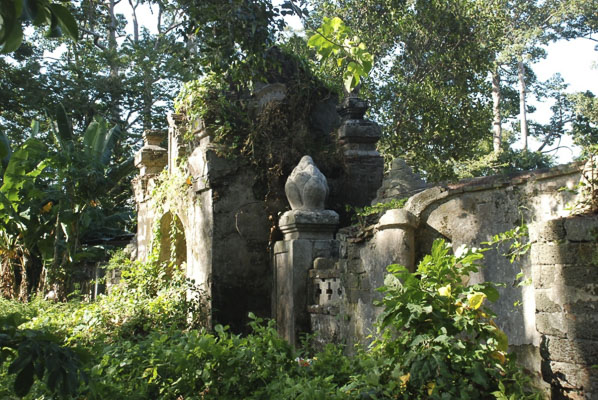 Mô Xoài - nơi địa đầu của vùng Nam Bộ
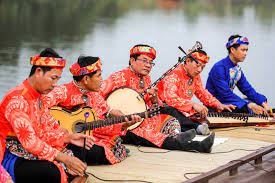 02
Tình hình kinh tế và văn hóa
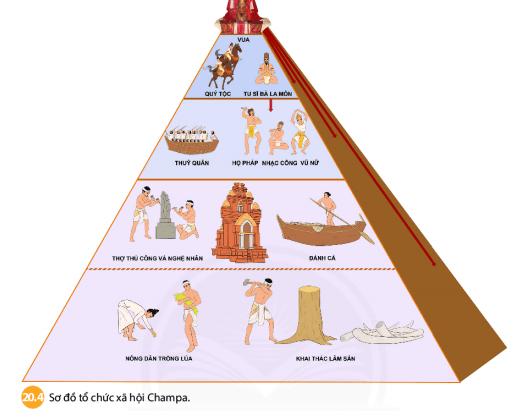 Kinh tế
=> Thương nghiệp không còn phát triển như thời kì Vương quốc Phù Nam.
Văn hóa
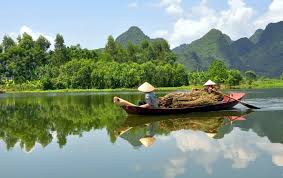 Ảnh hưởng của văn minh Ăng-co ở vùng đất Nam Bộ không đậm nét; người dân tiếp thu ảnh hưởng của văn hóa Trung Quốc.
Văn hóa
- Hin-đu giáo, Phật giáo, các tín ngưỡng dân gian,… tiếp tục được duy trì trong đời sống văn hóa của cư dân.

- Đời sống vật chất và tinh thần phản ánh một nền văn hoà bình dân của những con người sống ở vùng khí hâu nóng ẩm và môi trường sông nước.
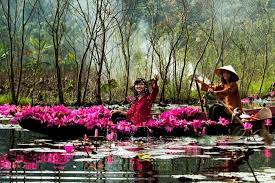 Một số hình ảnh văn hóa Nam Bộ
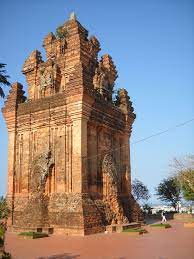 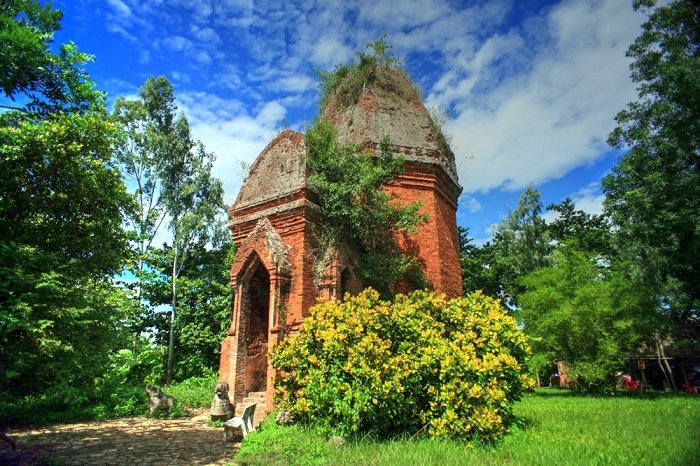 Tháp Nhạn ( Phú Yên )
Tháp Bằng An ( Quảng Nam )
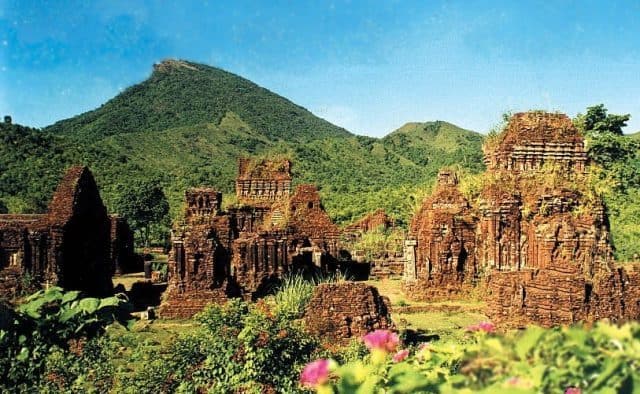 Thánh Địa Mỹ Sơn ( Quảng Nam )
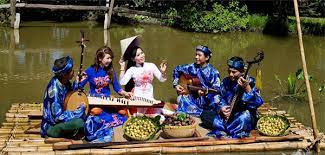 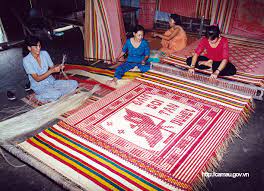 Đờn ca tài tử Nam Bộ
Dệt chiếu Nam Bộ
- Kinh tế: Trồng lúa có vai trò quan trọng. Ngoài ra còn phát triển: đánh cá, đóng thuyền, làm gốm, dệt vải. 
- Người Việt sinh sống hoà thuận với người Chăm, tạo nên cộng đồng mới, hoà nhập về văn hoá
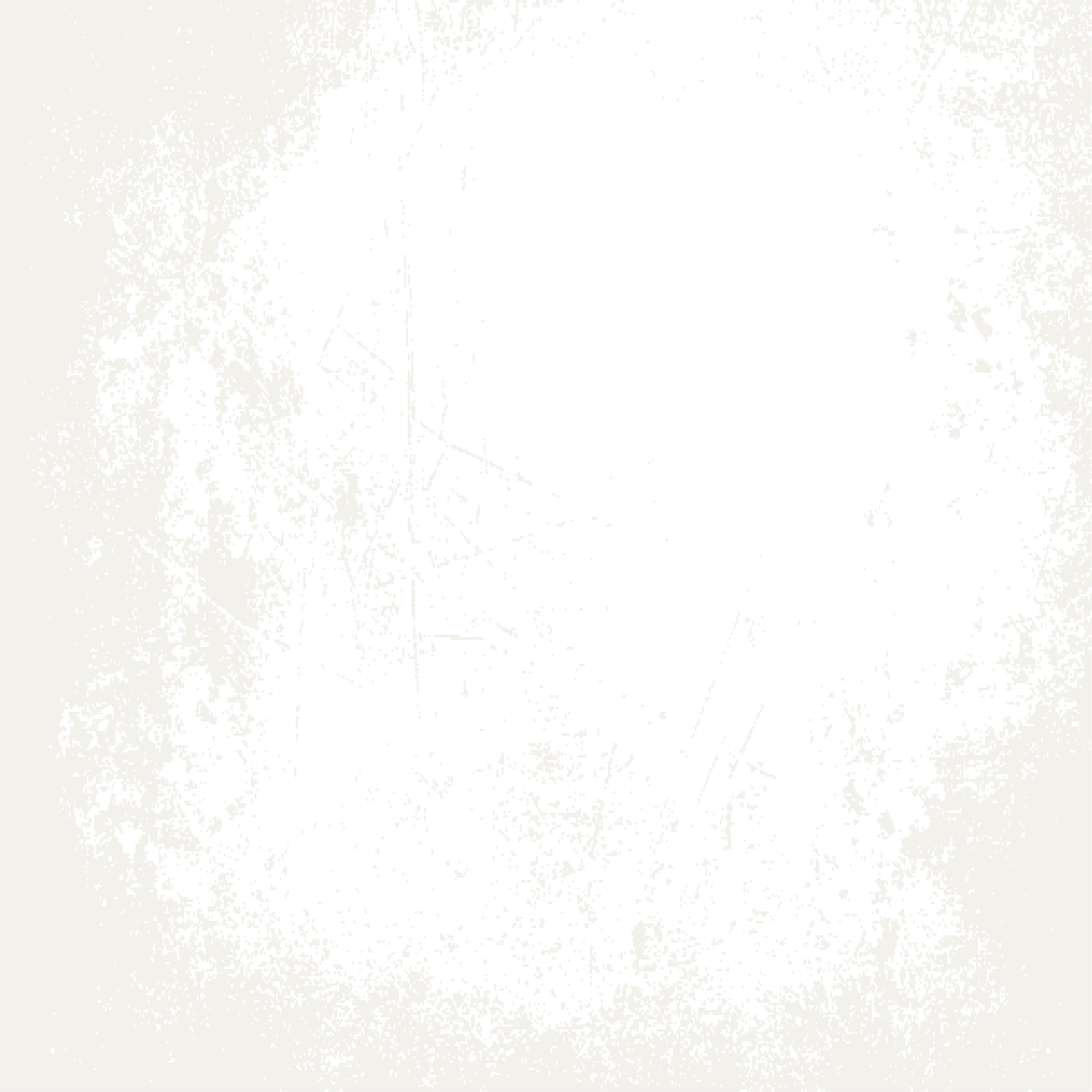 Cảm ơn cô và các bạn đã lắng nghe